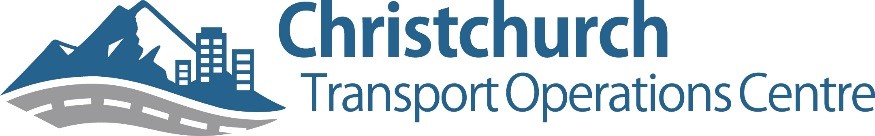 CTOC – SNUG presentation Christchurch Transport Operations Centre  Real Time Operations Travel information Traffic Management
Ray Young – MBA 
RTO Team Leader 
ray.young@tfc.govt.nz
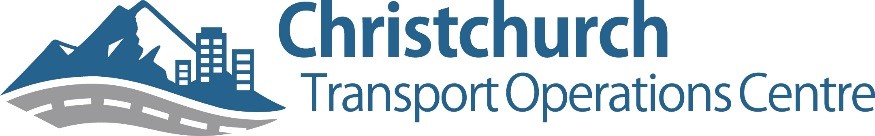 CTOC – Location and Area of operation
Christchurch -  Second largest City in New Zealand
Predicted largest population growth areas in New Zealand in next 10 years.  Auckland, Christchurch, Selwyn, Central. 
CTOC Regions of Operation – Christchurch, Waimakariri, Selwyn, Ashburton, Timaru
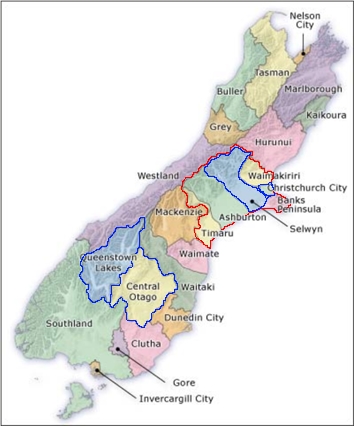 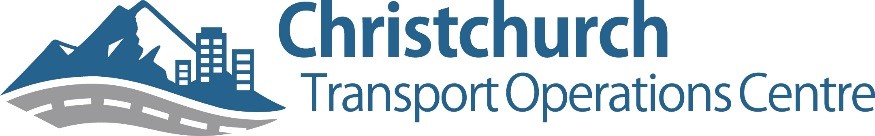 Partnerships – Working relationships
Regional 
ECAN 
CCC
NZTA 
Media outlets (Radio, TV), 
Police, Fire, Ambulance, Central Hospital 
Contractors in the traffic industry 
Regional Councils (Waimakariri, Selwyn, Ashburton, Timaru)
Local business leaders group 
National 
ATOC 
WTOC
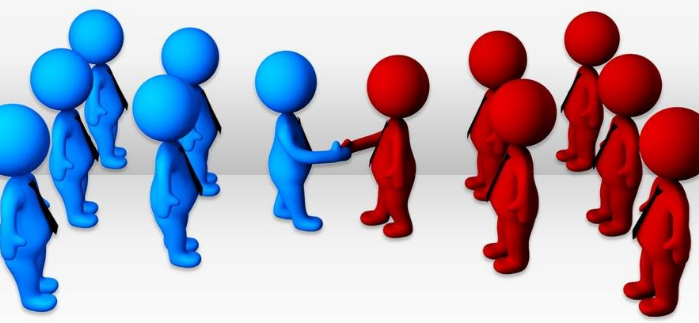 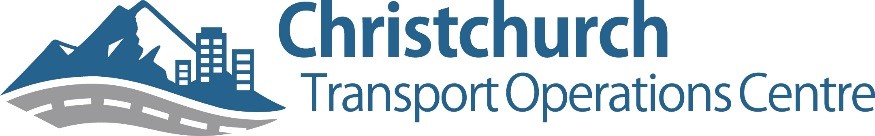 Focus points
Focus on the end user -  Travel mode agnostic  
Safety 
Environmental accountability – Zero Carbon Footprint and managing disposals / end of life 
Technology – Quality, well designed  infrastructure 
Resilience (People and Technology)  
Security – Networks and Assets
Managing costs
Moving beyond the Politics, Empire building and Protectionism.  Just get on and do what is right
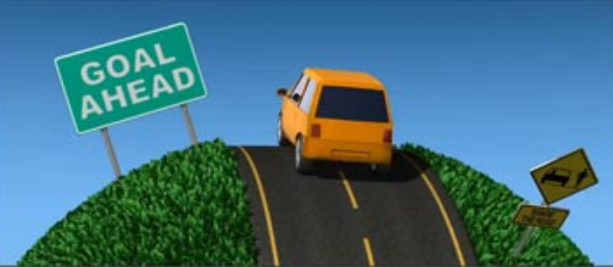 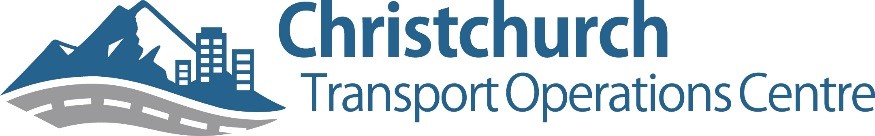 CTOC - Statistics
Intersections and controlled crossings – 378 
Communication Hubs – 89
Transport CCTV camera – 430
Pedestrian Cameras – 224 
Vehicle Cameras – Thermicam – 3
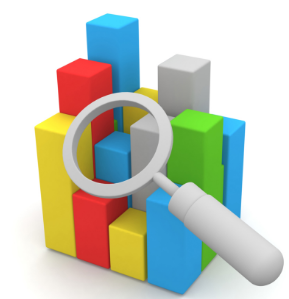 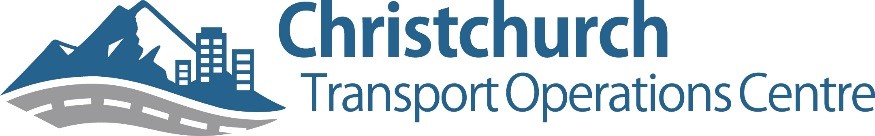 Signalised Installs
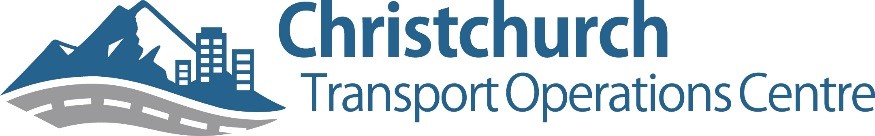 Technology - 1
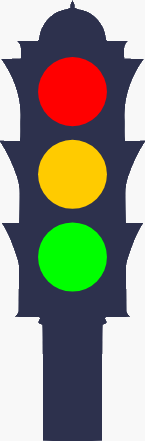 Miovision – Virtual Loops
Using Edge Analytics.  Single camera per intersection :
programmable virtual induction loops 
gathering analytic information and vehicle classifications data
Red Light running – Trialling GATSO camera with CCC.  
CTOC had already tried designing custom analytics ( very expensive). Soon to be an off the shelf product or combined with cameras like GATSO 
Integration with Civil Defence HQ 
Work closely with Christchurch City Council integrate the transport technology capability into new Civil Defence HQ (CCTV and SCATS and VMS) for emergencies 
Thermicam
Still trailing but very impressed to date. Extremely reliable and accurate.  Used when standard induction loops are not suited
HOV (High Occupancy Vehicles) enforcement 
Working on development of IR camera and analytics technology to count vehicle occupancy in private vehicles.   
Automated BUS lane enforcement – Allow cars to cross bus lane but not use full length of bus lane 
Have developed “Milestone camera programming” for CCTV bus lane ANPR analytics to qualify usage of bus lane and enforce ticketing of vehicle breaches. 
Integrating remote access technology – Reducing the cost of operation 
Installing managed POE switches for CCTV to reduce onsite visits when a simple remote reboot is all that’s required
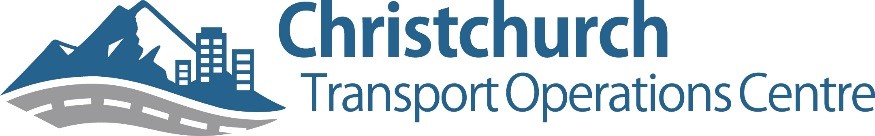 Technology - 2
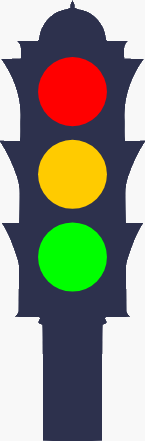 Design and develop technology - integrated national network - regional resiliency
Working at a national level to update our technology backbone structures (CCTV, SCATS). 
Promoting sharing and integration. One technology platform at a national level
SPE - Server built but waiting on projects to get moving 
Environment Canterbury – New Bus Priority system.
Timaru project – Transport trucks 
New technologies  
Working with Council to integrate new technologies (i.e earth quake monitoring) into existing transport traffic infrastructure   
Resilience 
Create resilient and distributed networks.  Integrating with the new Christchurch City Council distributed infrastructure and opening gateways to a national NZTA technology infrastructure and support.  
Optimisation utilising SCATS variable engine and PARAMIX modelling. – See next slide
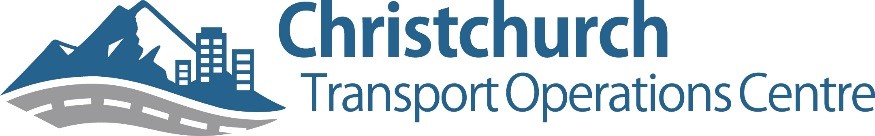 Example of optimisation Benefits  Paramix Modelling using SCATS variable input
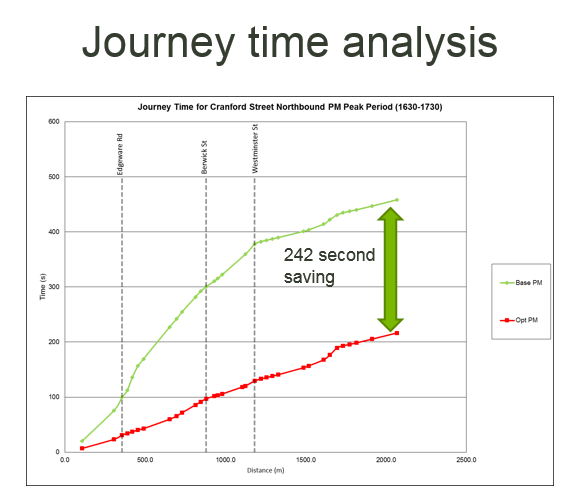 Paramics models with SCATS. Built and tested ten models this past year.
The models tested various scenarios including:
 
Right turn arrow requests
Roundabout replacements with signals
Double diamond overlaps
Single diamond overlaps
New intersection layouts
Merge lane length increases 
Flexilink verses Adaptive
Cycle time reduction
Right turn bay extensions
Right turn closures.
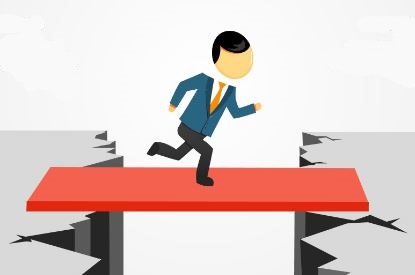 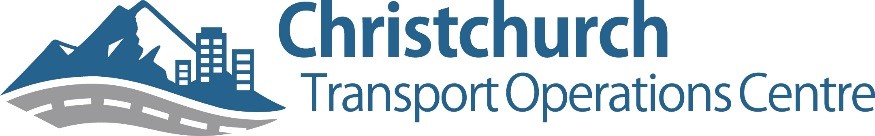 Challenges - 1
Environmentally Responsibility – Reduce carbon footprint – Develop a Product lifecycle
Design for cost effective maintenance and eventual product disposal 
Optimise network to reduce carbon emissions, (Trial SPE for trucks – Timaru  )  
Working out what technologies work best in the right environments  - A return to “tried and true” for some environments . 
Example - Pedestrian thermal detection cameras, mixed results. Starting to remove them in some places and go back to basics 
Using Pole sockets but still trying to find balance between install cost and benefit  
Using uncomplicated and cheaper technology when suitable 
People capability –  learning to stand back from the front line and take the time to teach the new generation,   
Demystify the technology and simplify the operational processes 
Train  more people 
Trialling new development technology – 
Enable and encourage new technology development. Provide the canvas of the traffic signals infrastructure to test new ideas 
Define the trial parameters and timelines and reporting 
Be honest and accurate about results 
Don't leave old trials lying around – Learn from mistakes keep developing
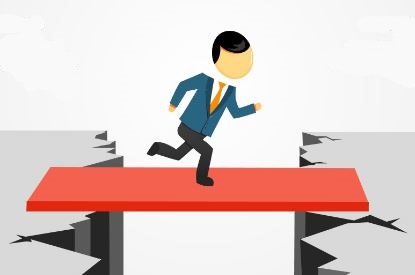 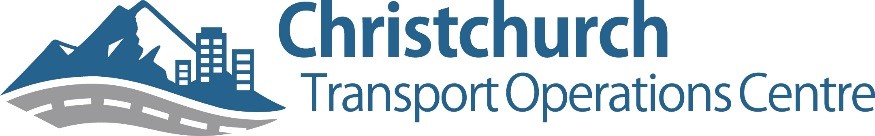 Challenges - 2
Maintenance on the network – 
Temporary Traffic Management – Needs to be safe but becoming unworkable as extreme shift towards removal of all inconvenience
Better identification and balance between “safety v’s inconvenience”   
Correct installation and maintenance of equipment – Going back to basics  
Not accepting mediocre installs or poor quality workmanship.  Getting that sense of pride back in workmanship
Move away from petty criticising of contractors. Work with and help develop Contractors -  focus on development of all industry workmanship and skills  –  
Examples of issues –
Control cabinet quality issues – Historical issues being resolved
Induction loops failing or problematic – Moving back to the basics 
How to get other automation devices to integrate with exiting systems like SCATS so there is the need for only one device and portal for information (Controller) .  i.e MODBUS, CANBUS, Serial Data, edge device data, analytics outputs, I.O etc...  
Power monitoring of Controller cabinet both fixed and variable power loads without installing expensive Power Company monitoring in each controller cabinet.
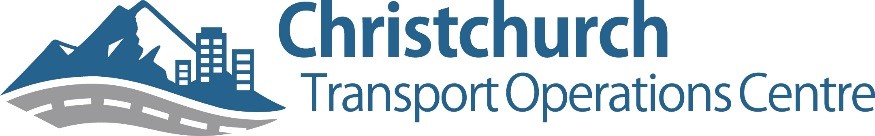 Questions
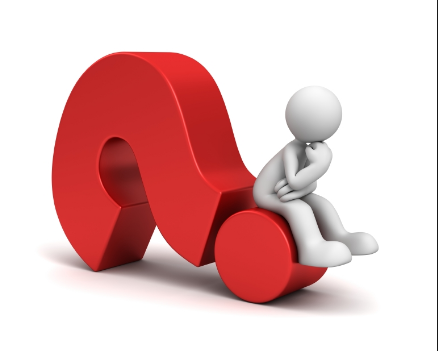